Scientific Programmingin The Age of AIFrederik De Ceuster
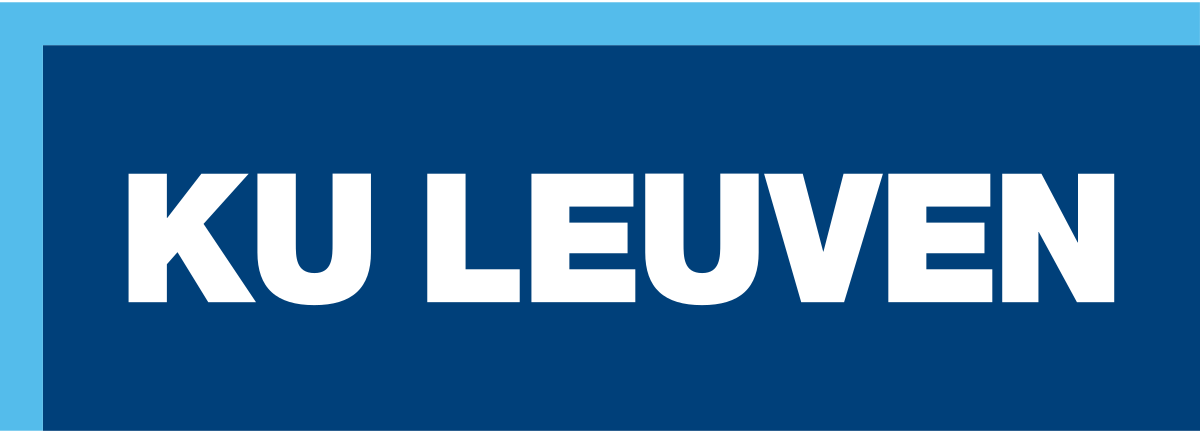 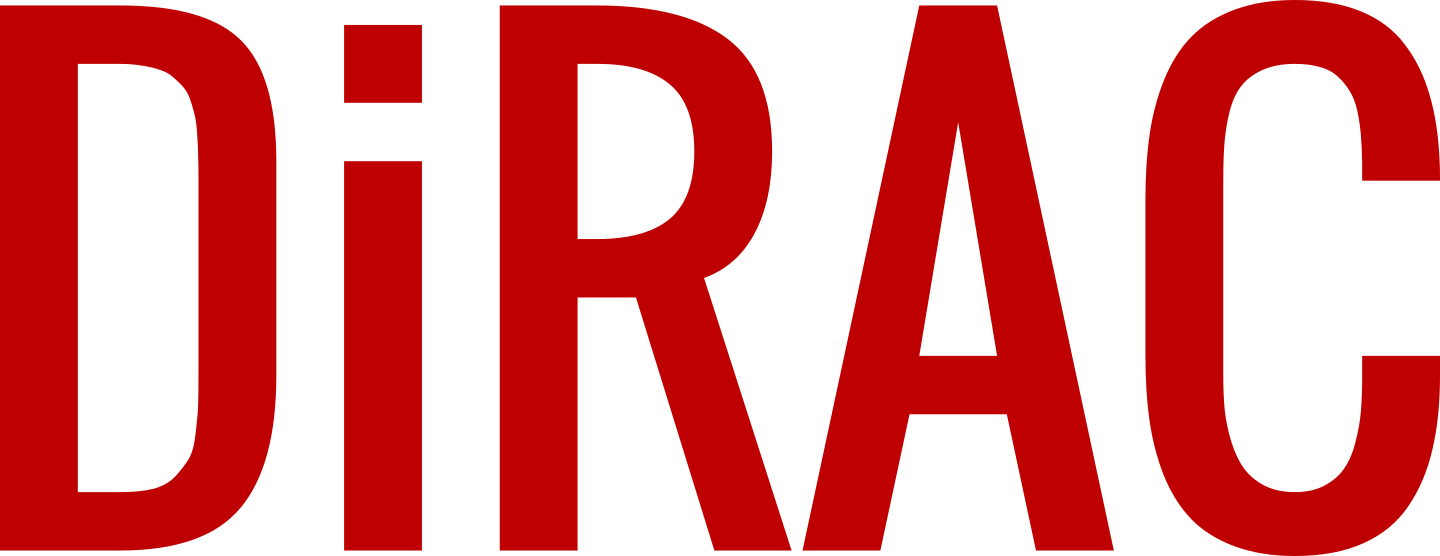 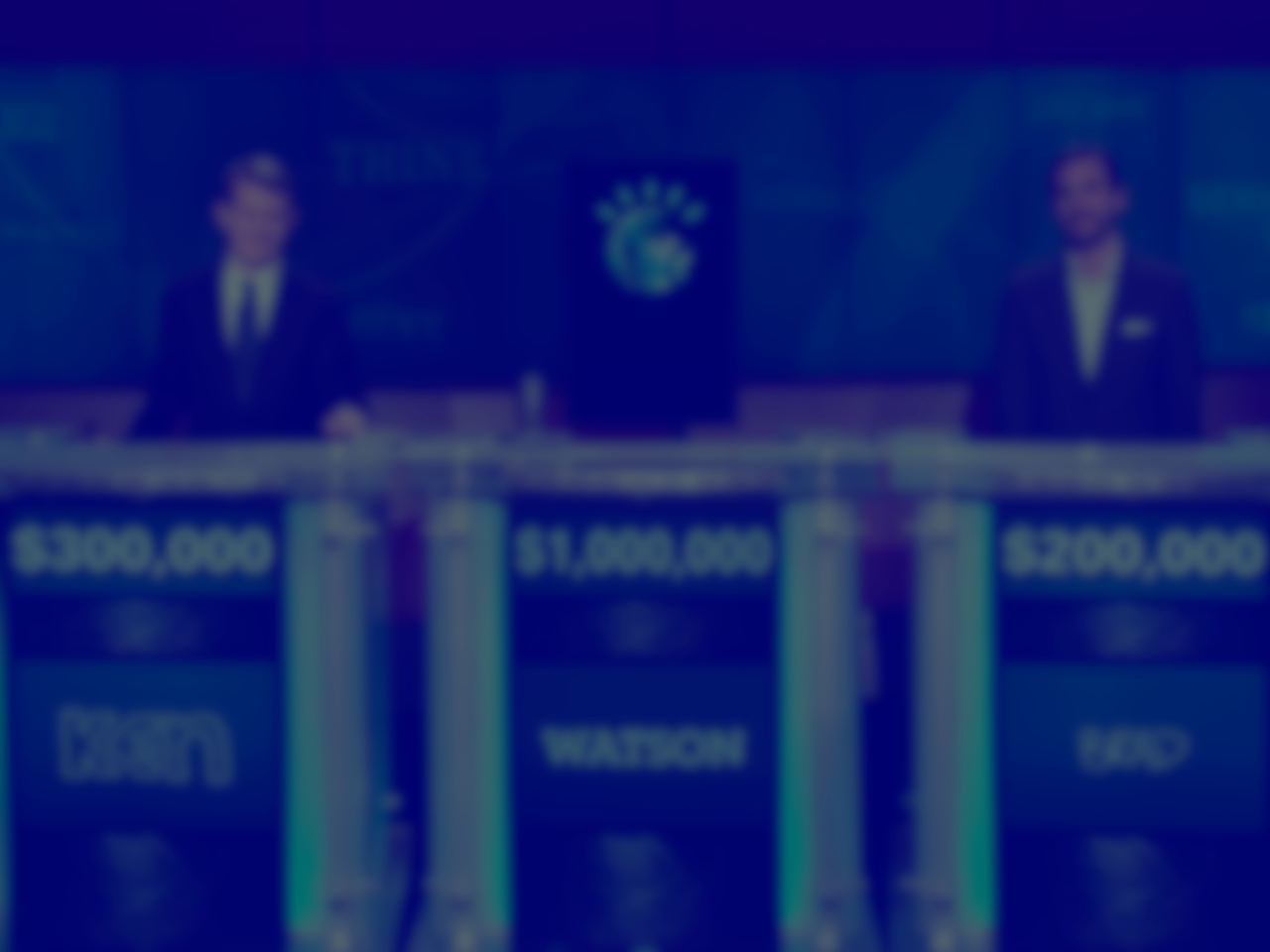 The Age of AI
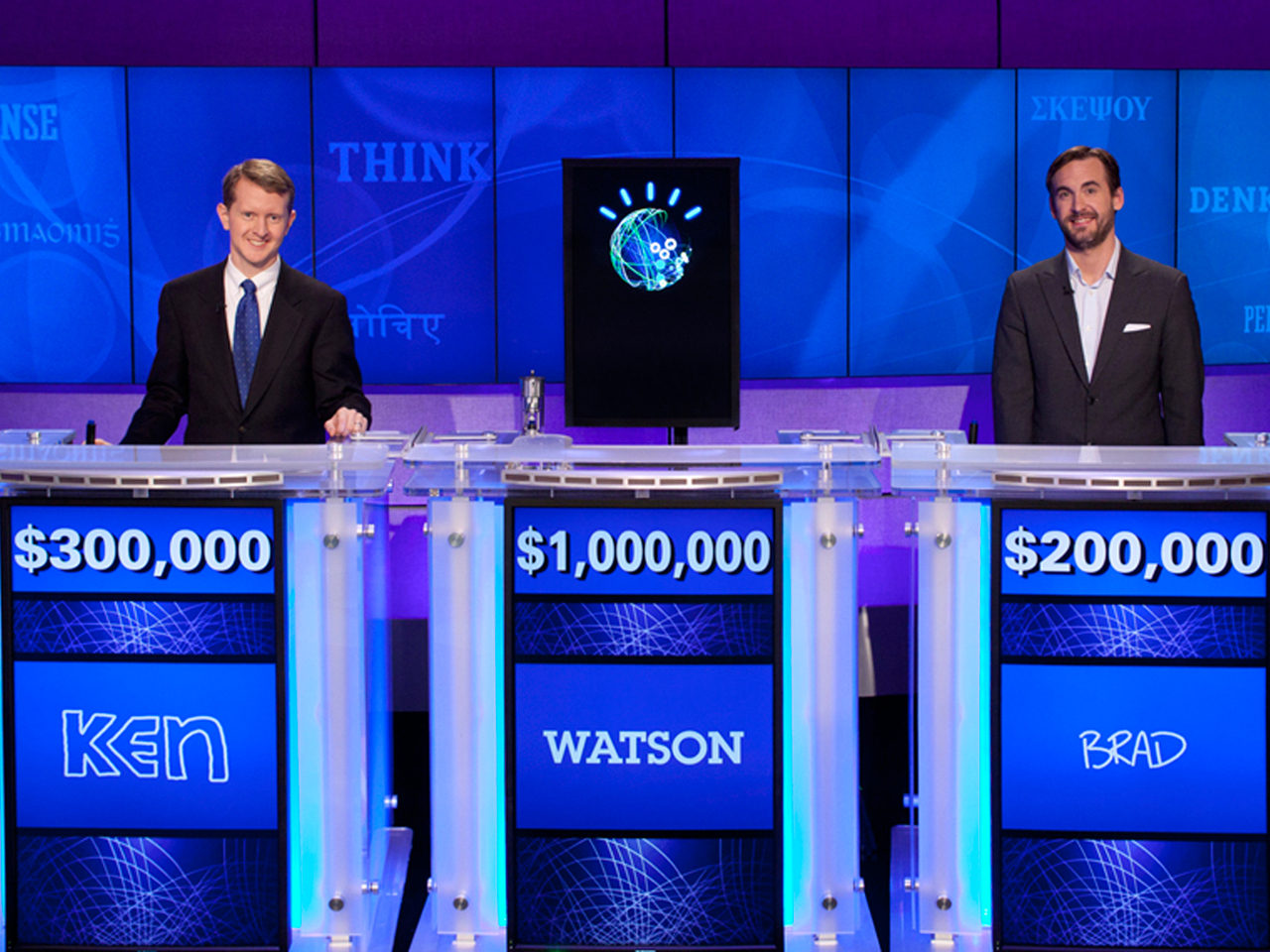 2011
IBM’s Watson beatshumans at Jeopardy!
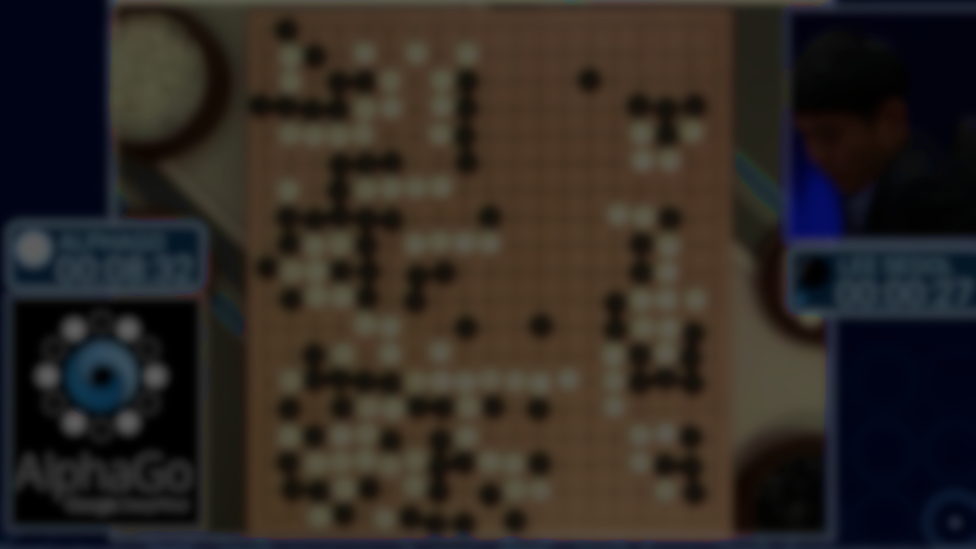 The Age of AI
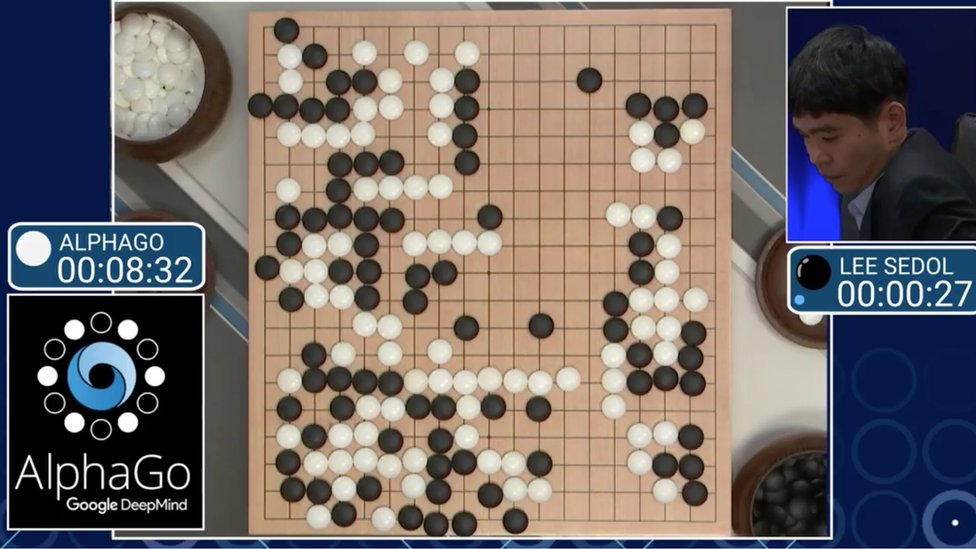 2016
DeepMind’s AlphaGobeats humans at Go
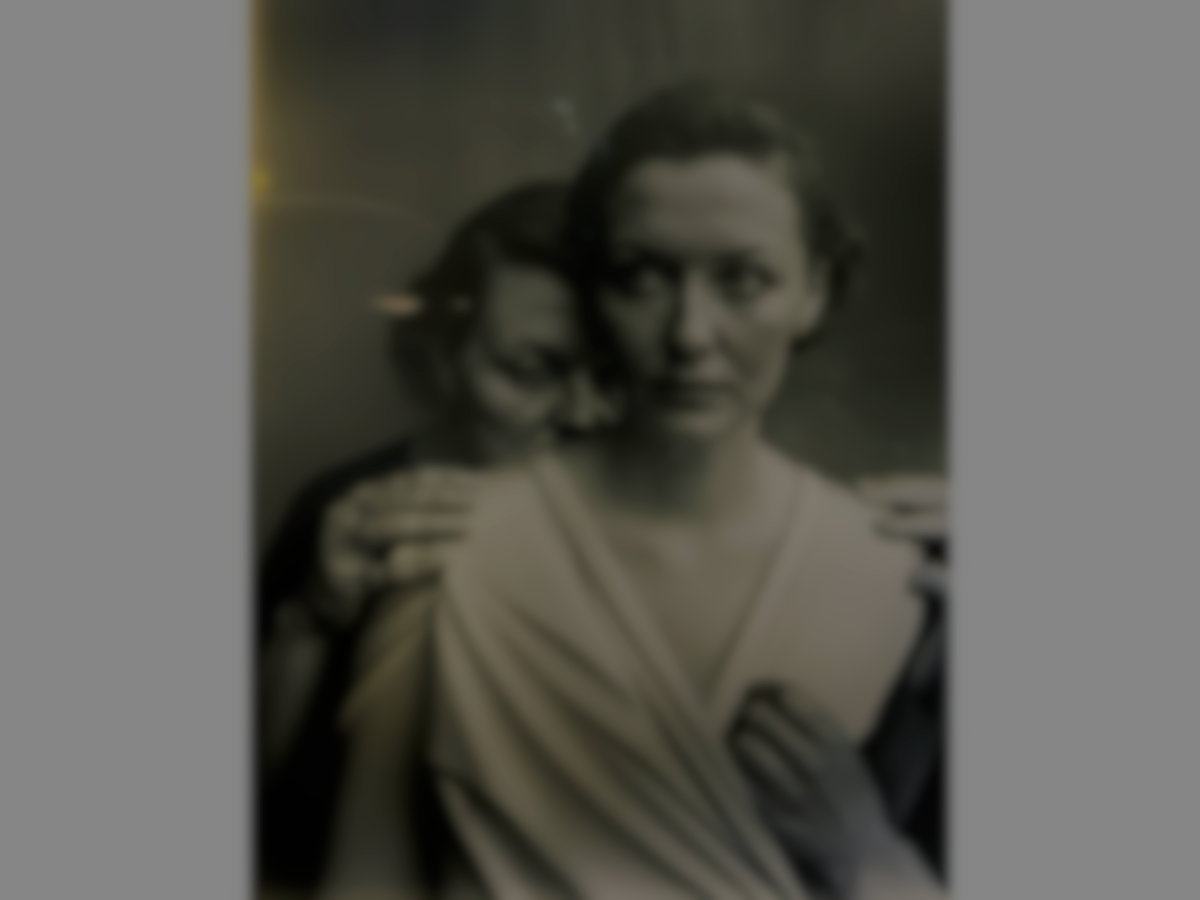 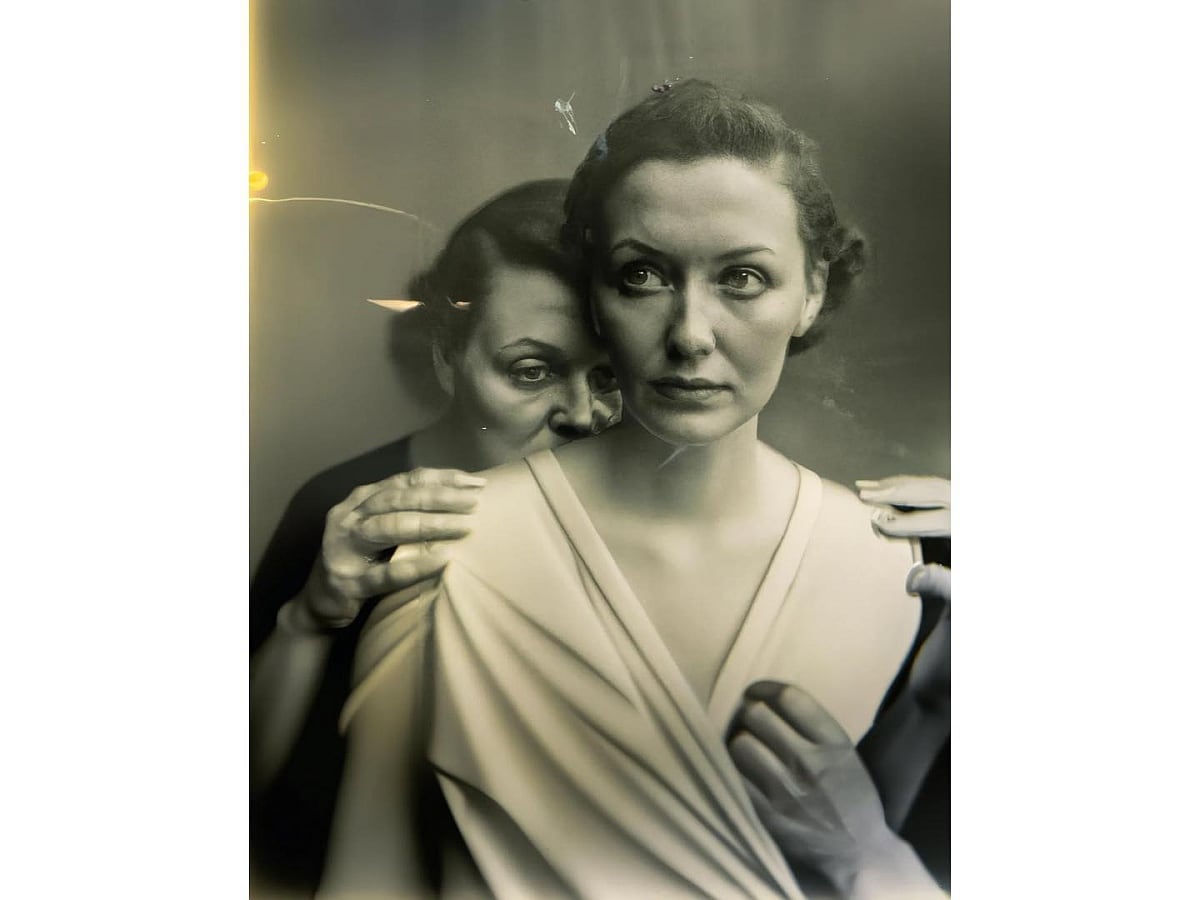 The Age of AI
2023
OpenAI’s DALL-E2beats humans at“photography”
The Age of AI
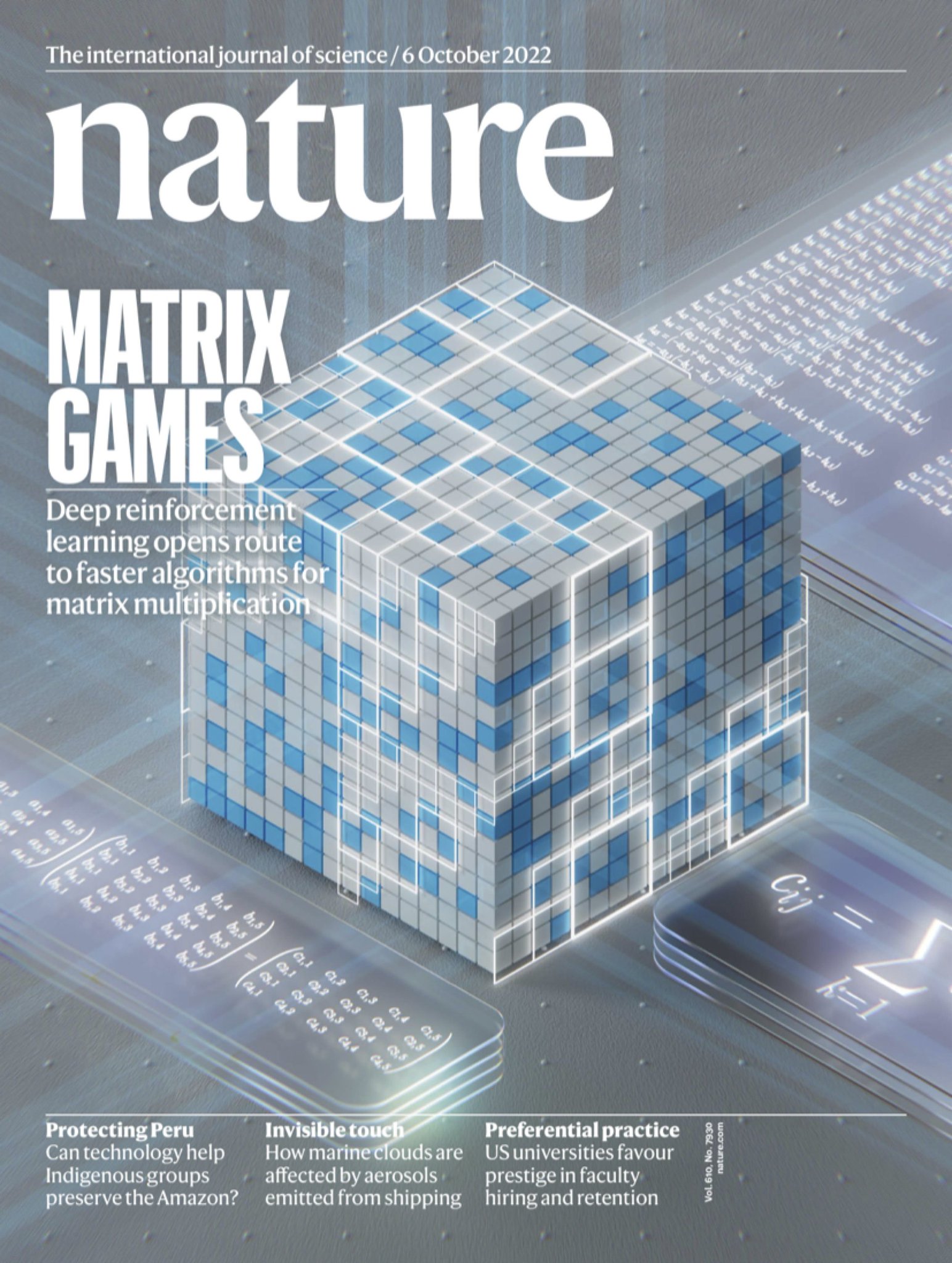 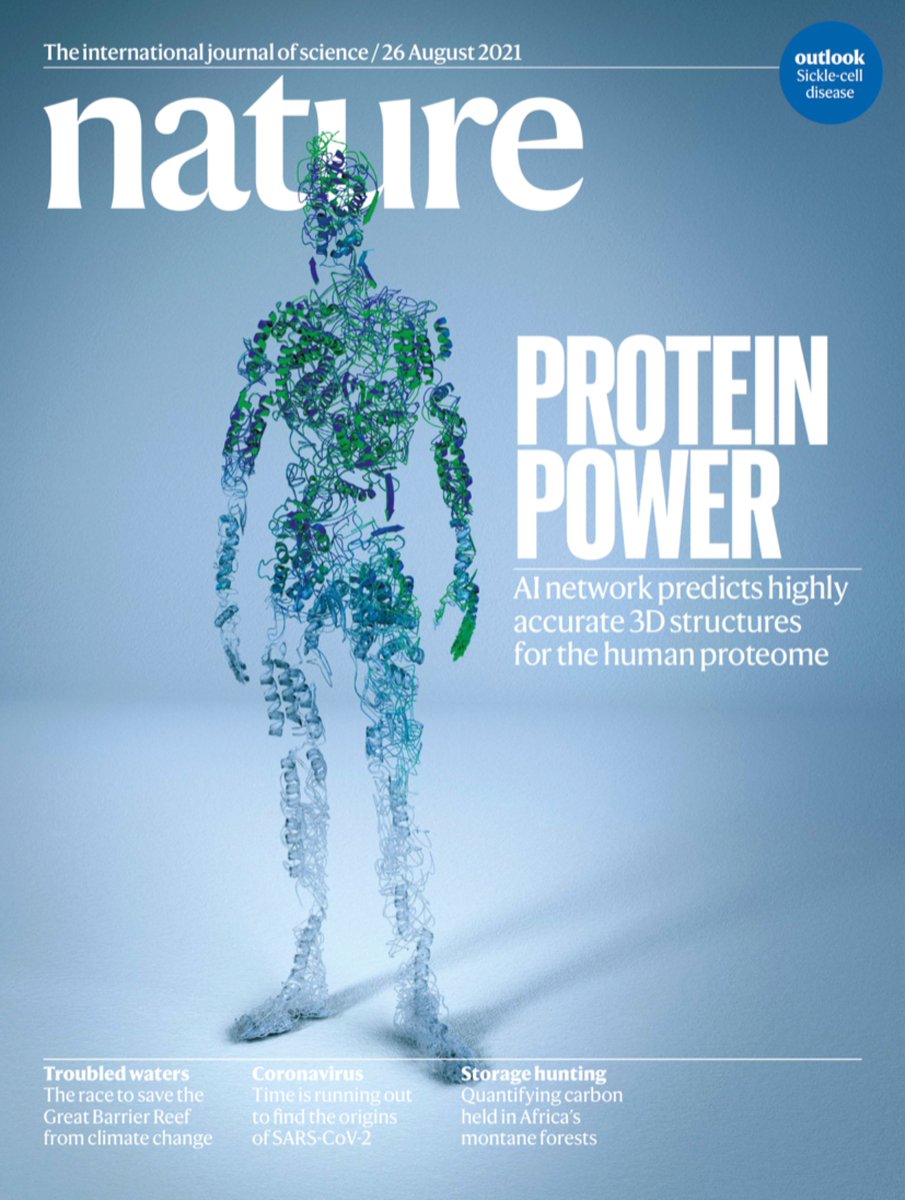 Many scientific
contributions
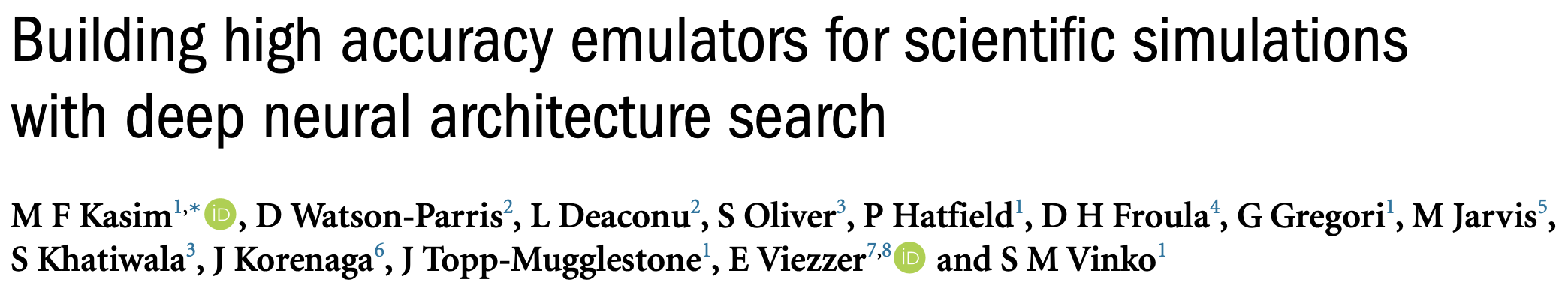 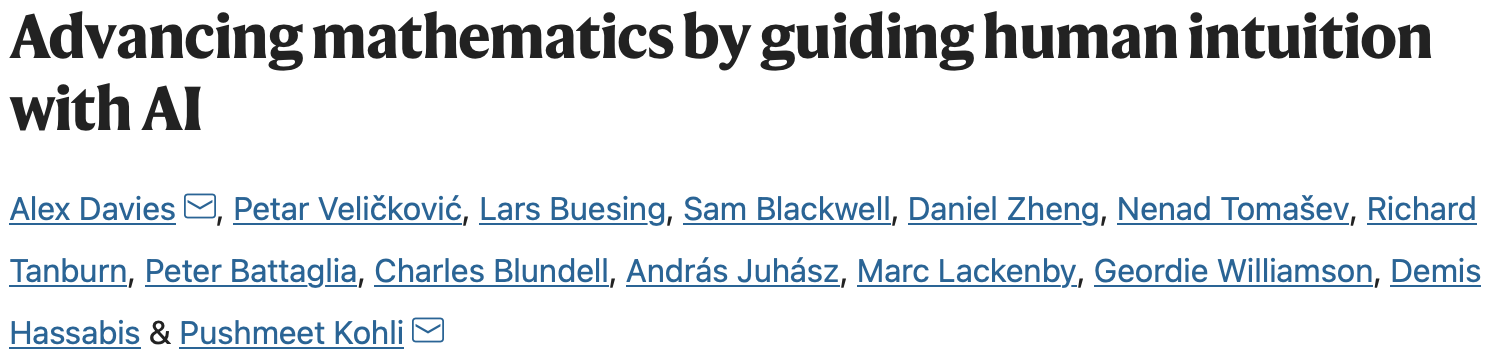 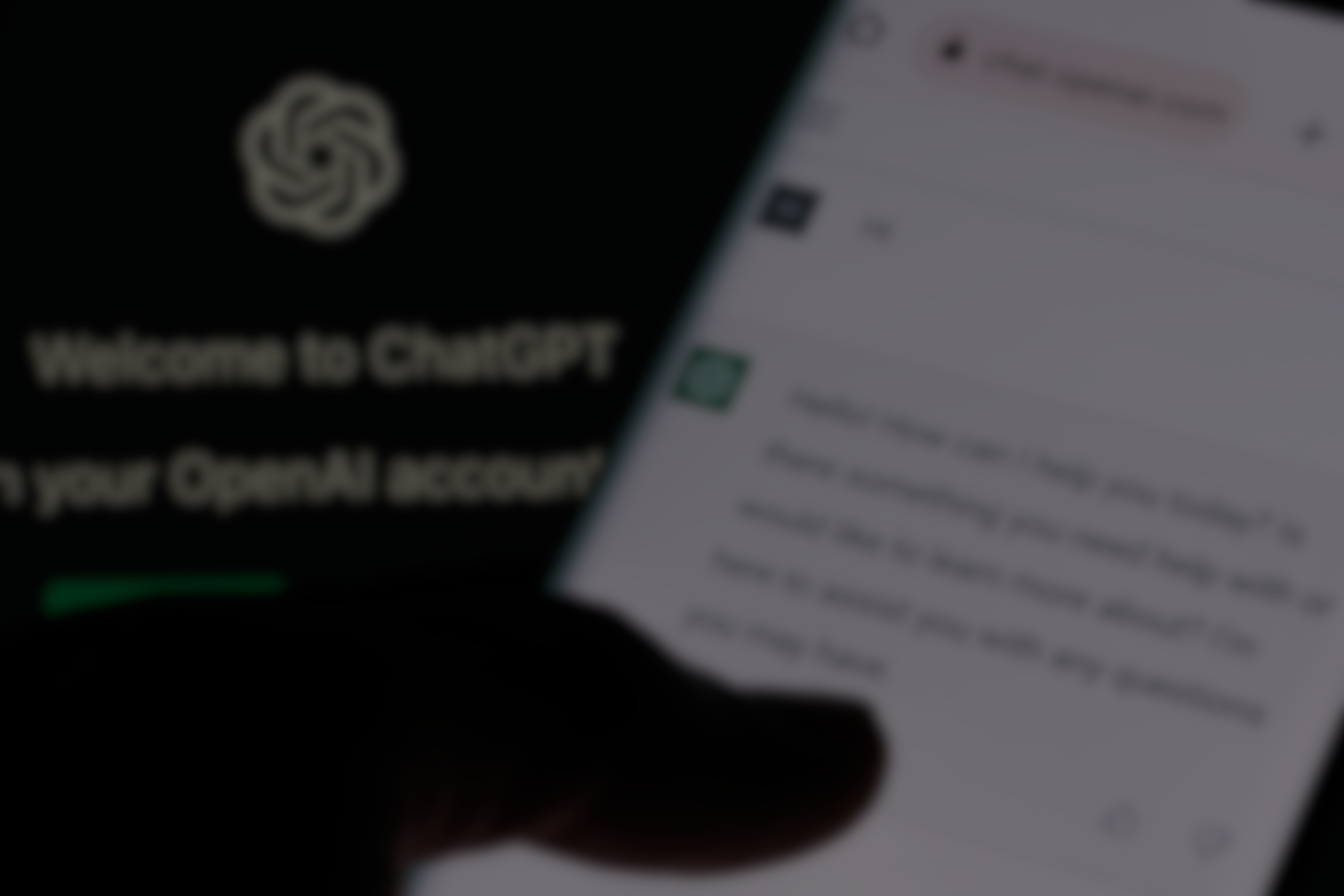 The Age of AI
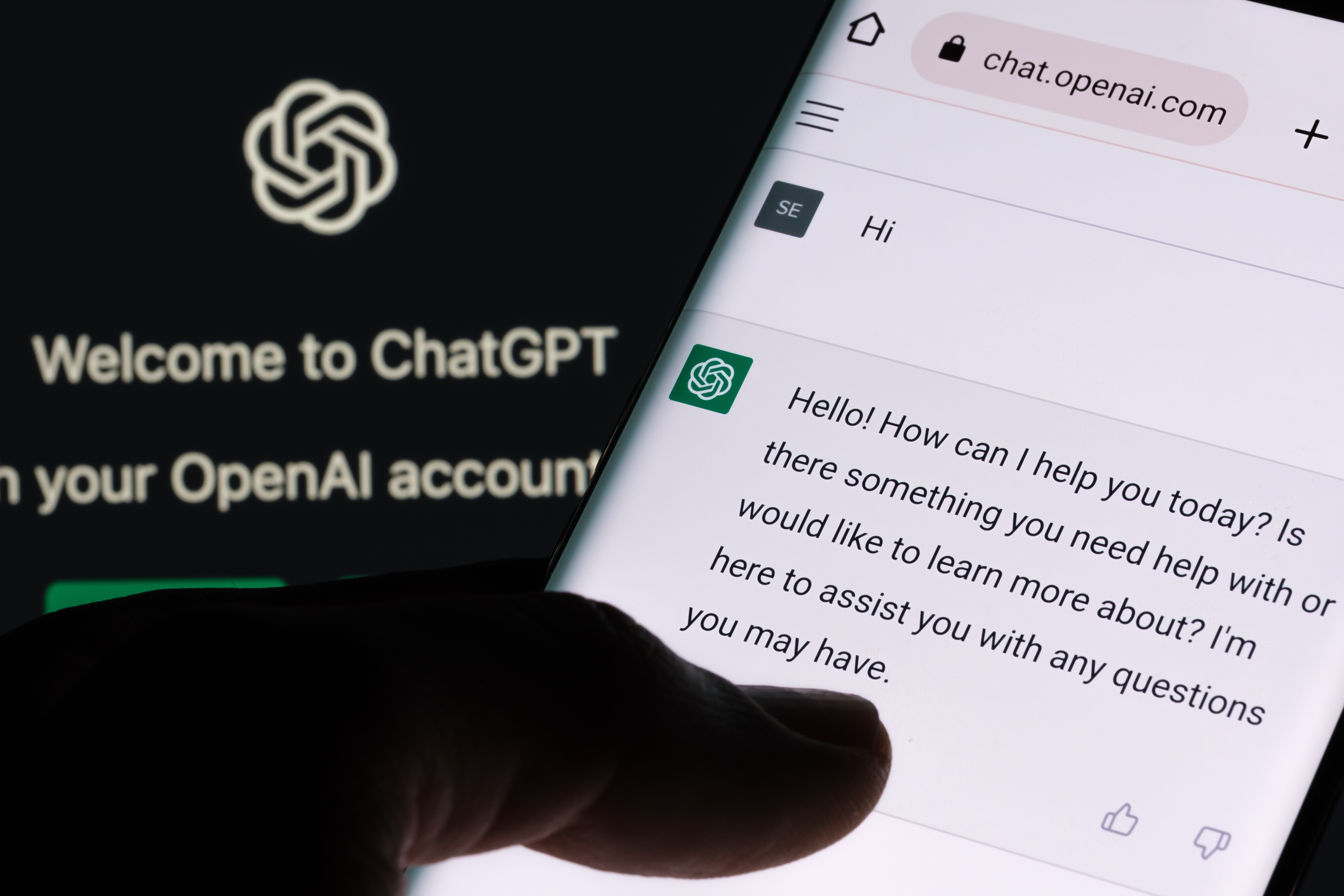 November 30, 2022
OpenAI launches
ChatGPT

+100 mln usersin two months!
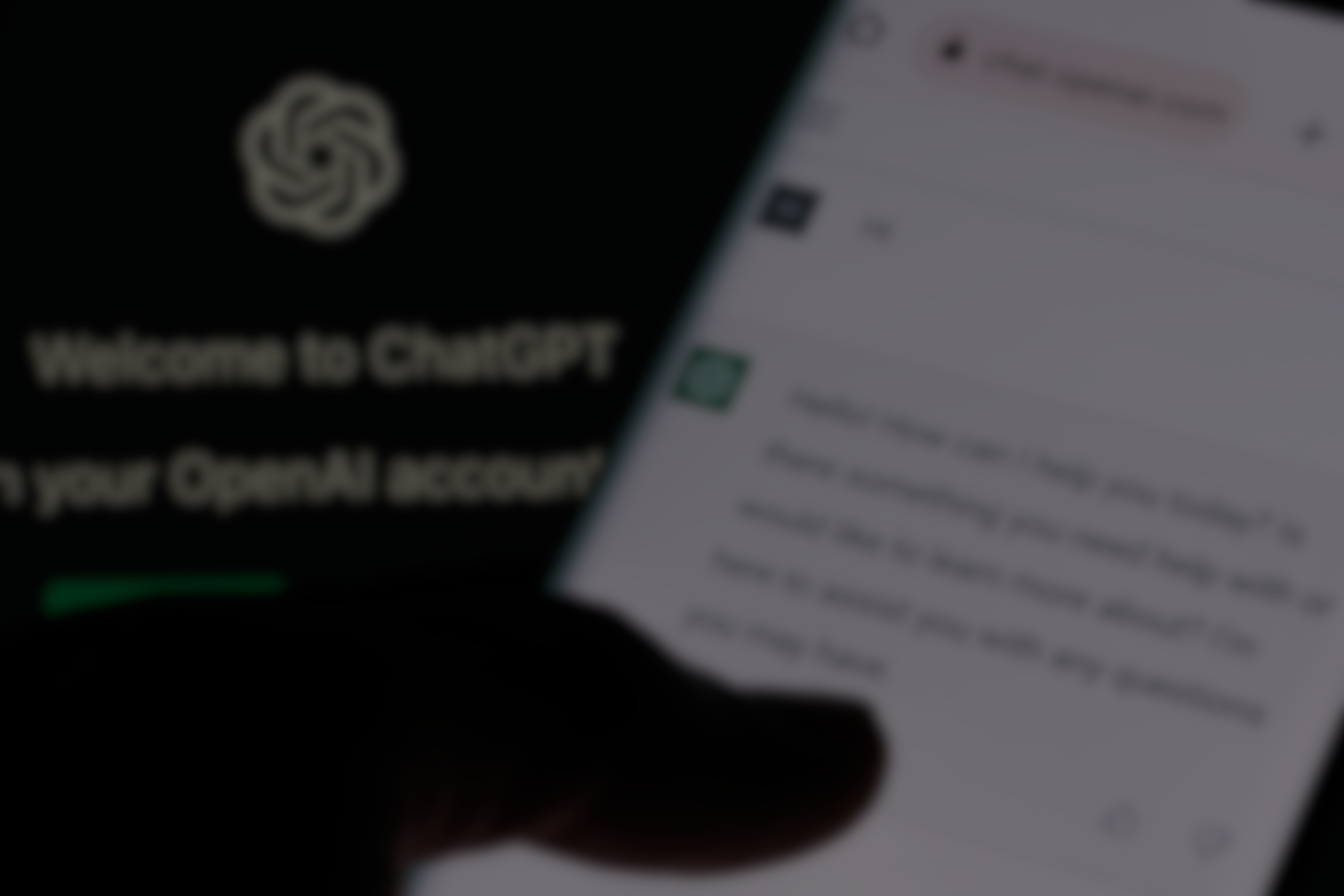 The Age of AI
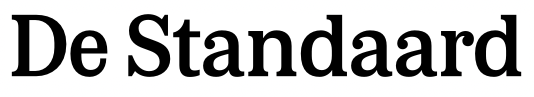 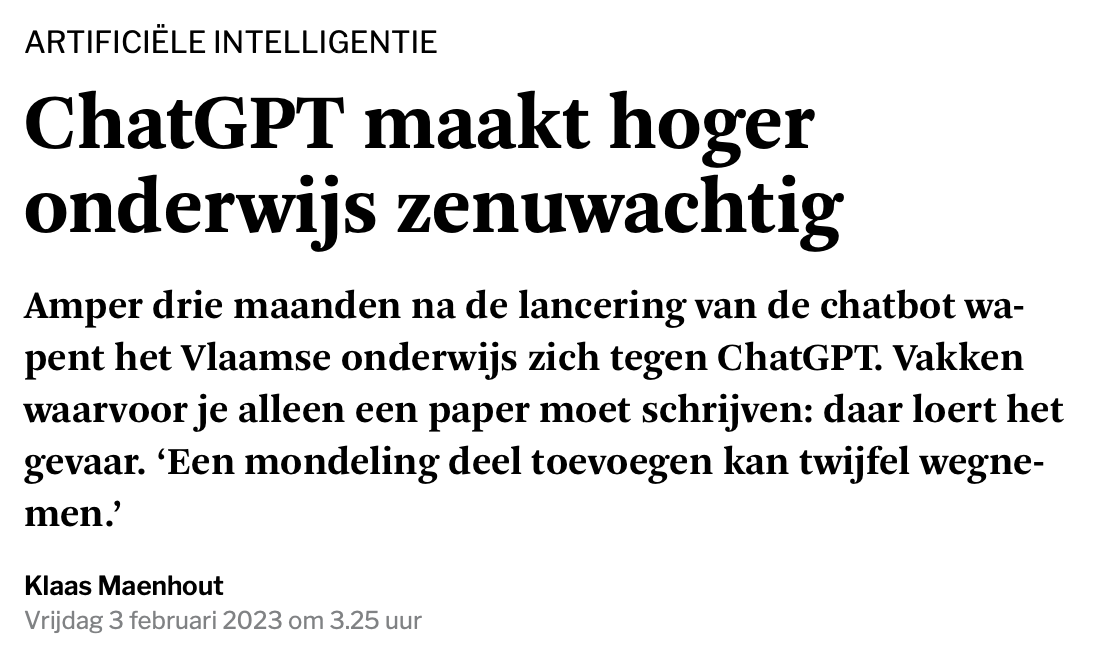 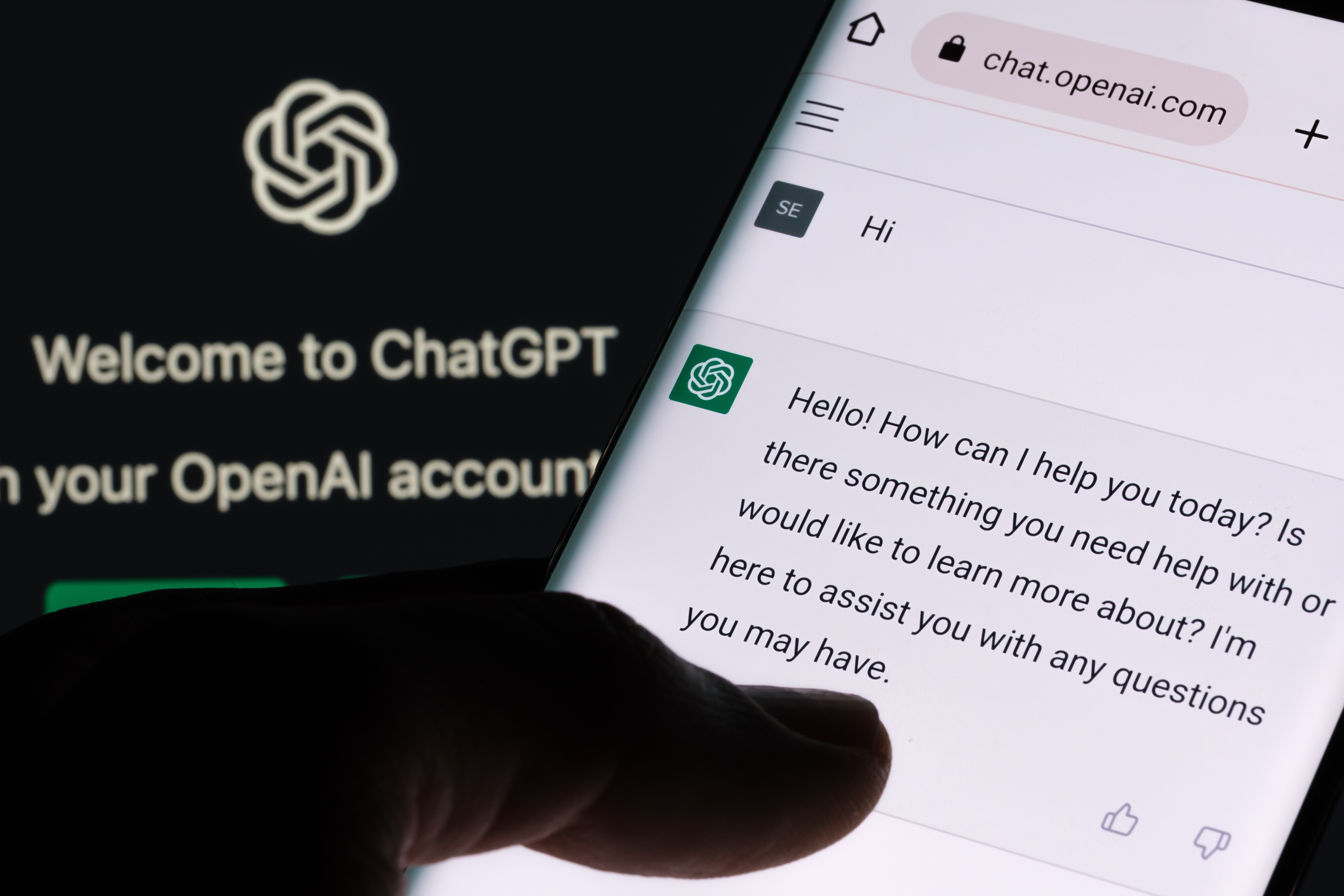 November 30, 2022
OpenAI launches
ChatGPT

+100 mln usersin two months!
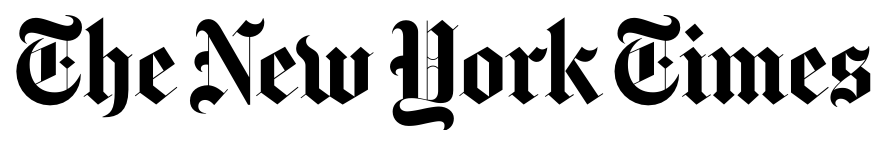 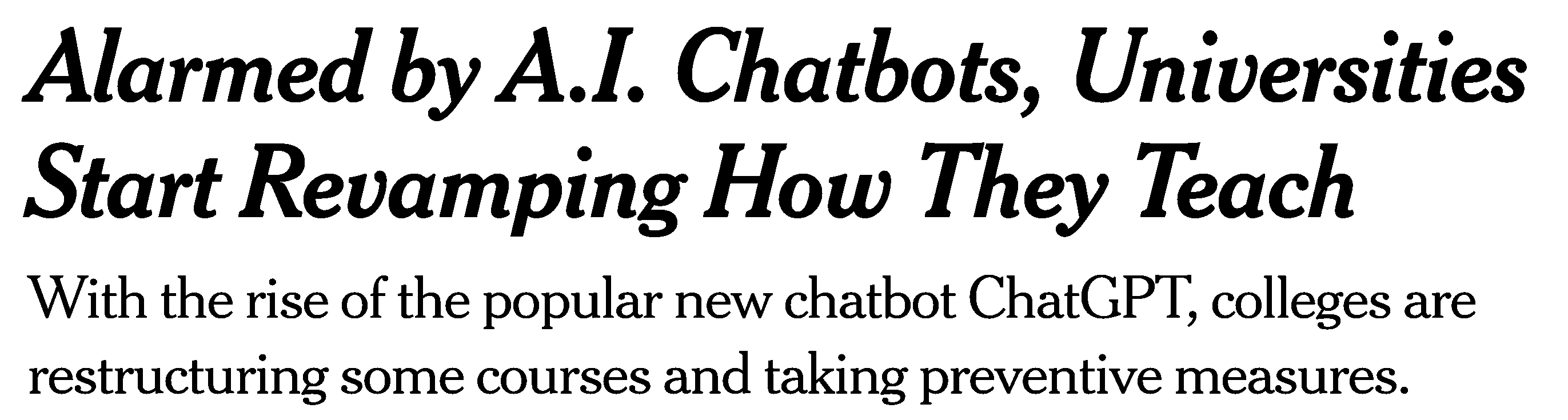 Large Language Models (LLMs)
Deep artificial neural networks
trained to repeatedly predict
the next word in a
text sequence

109 to 1012 free parameters

Trained on “the internet”
Transformer Architecture
This is not a pipe  (65%)
This is not a drill (35%)
Large Language Models (LLMs): training data
Opportunity: the internet contains plenty of open-source code!


e.g.

Issues:
Undesirable biasses
Intellectual propery rights
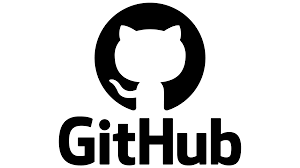 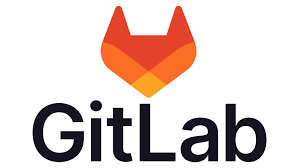 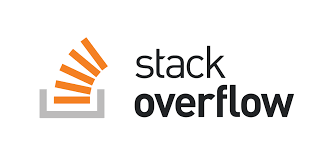 Do make your projects open-source,
 
but use a proper license!
Large Language Models for code
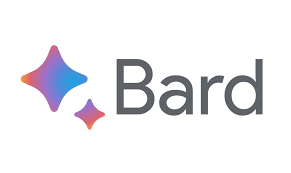 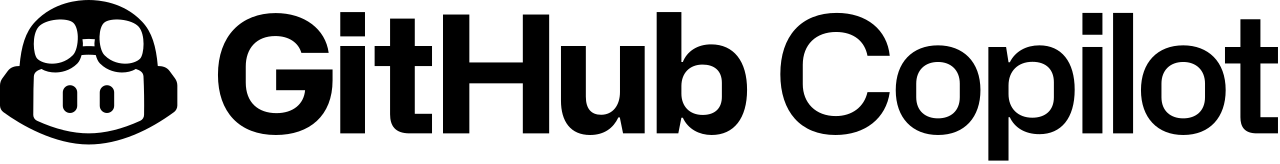 IBMwatsonxCode Assistant
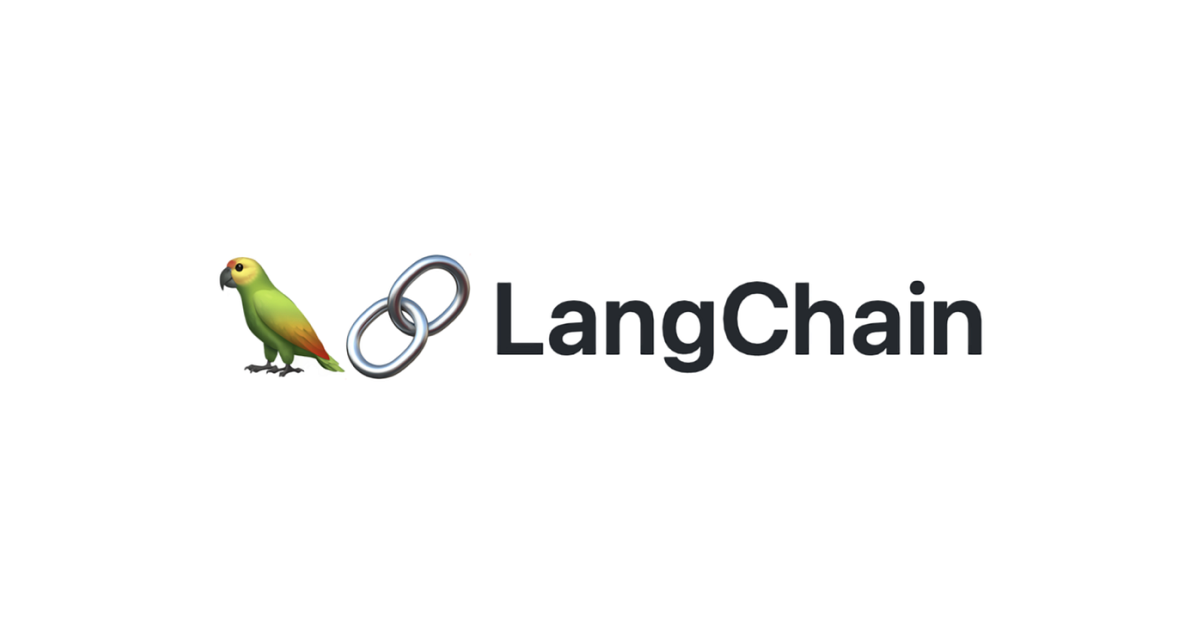 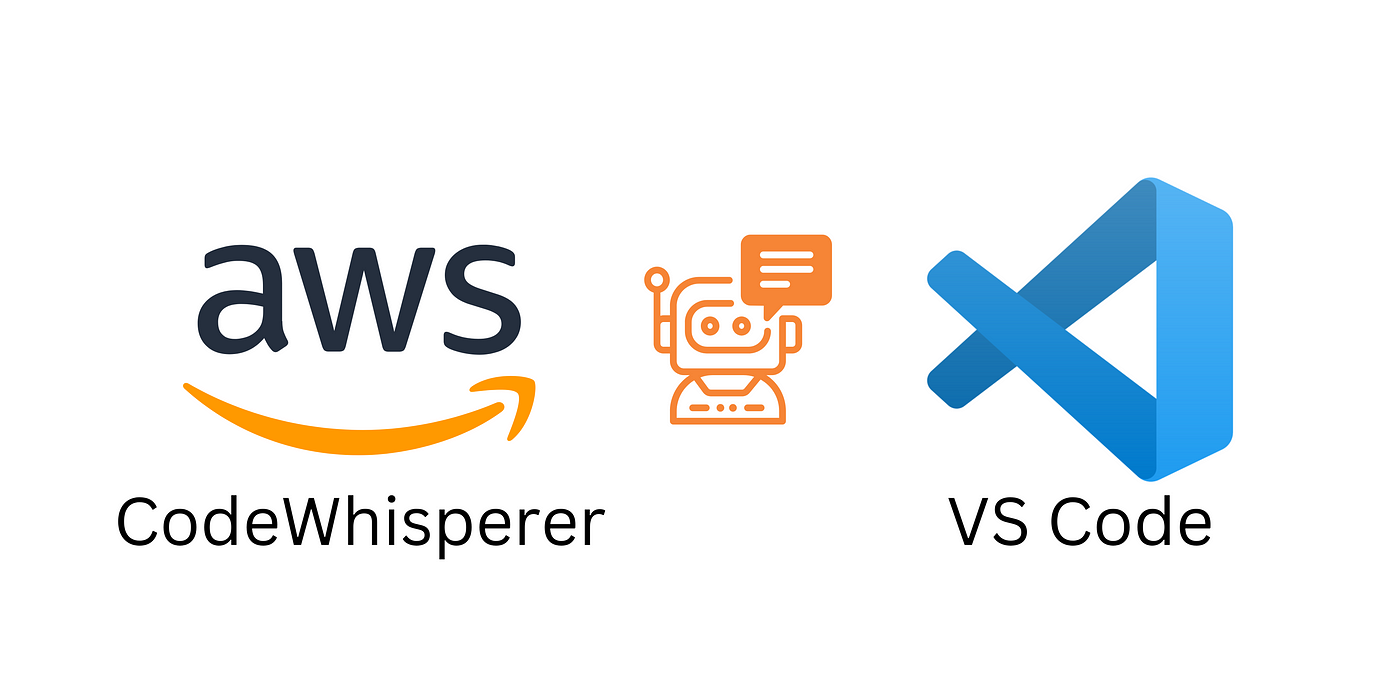 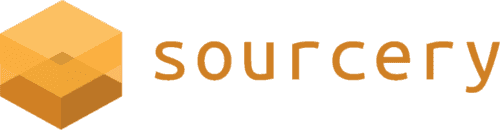 The future of AI-assisted software development
Short term (or even today)
Improved developer productivity	-  AI writes boilerplate code, documentation, tests, …

Democratizing software development
	-  AI as instructor, providing feedback, explaining code, …
 
More technology agnostic with AI’s translation capabilities
	-  Translate legacy code (e.g. COBOL)
	-  Translate CPU to GPU code
The future of AI-assisted software development
Long term

Another language abstraction? A new type of compiler?
	-  From natural language specification to code?
From software developer to development manager?